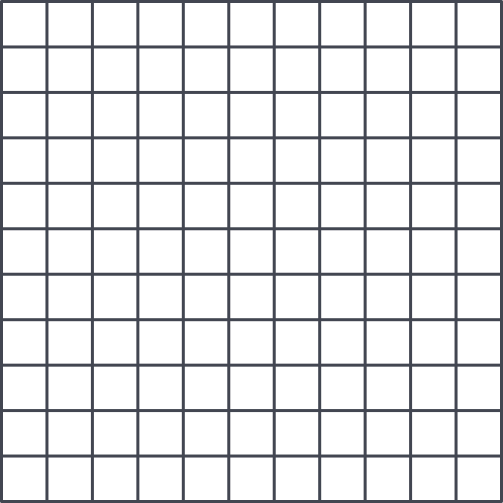 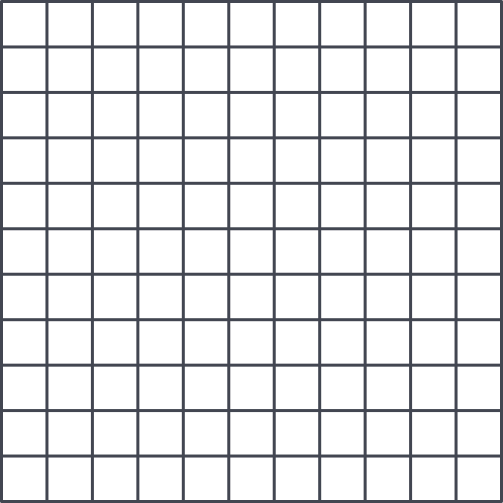 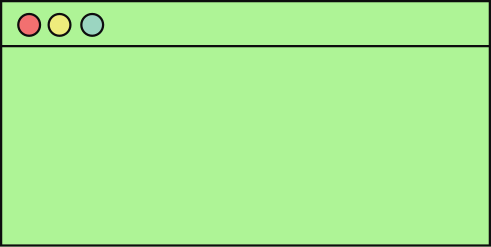 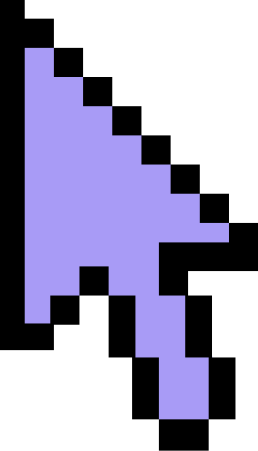 EN TODO SER HUMANO
HAY GRANDEZA
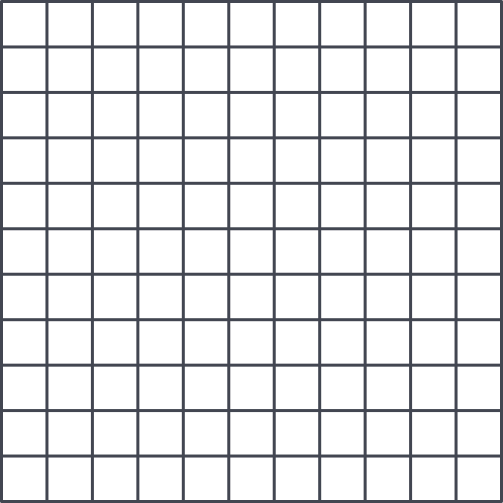 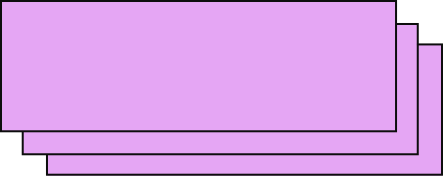 PSICONEUROINMUNOBIOLOGIA
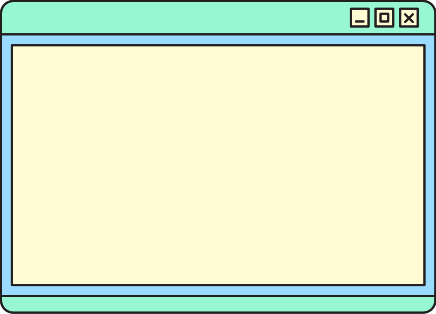 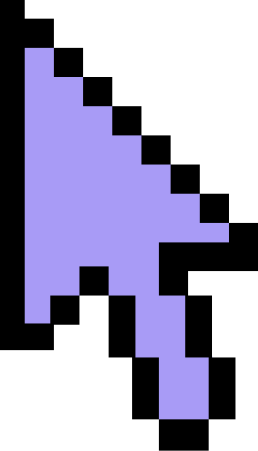 la mente a traves del sistema nerviosos y del sistema endocrino
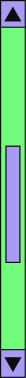 MOTIVACIÓN DE ESTAR EN ENTORNOS SEGUROS, DE PODER CONTROLAR LO QUE PASA
MOTIVACIÓN DE CRECER, DE MEJORAR Y DE PROGRESAR.
MOTIVACIÓN DE SENTIRNOS RECONOCIDOS O DE SENTIRNOS VALORADOS.
MOTIVACIÓN DE CONTRIBUIR AL BIENESTAR DE OTRAS PERSONAS, TENER UNA VIDA CON PROPÓSITO.
MOTIVACIÓN AL DESAFÍO, AL RETO, SI EN LA VIDA NO HUBIERA RETOS SERIA MUY ABURRIDA.
MOTIVACIÓN DE PERTENECER A UN GRUPO, ES DECIR, QUE SI LLEGAMOS A UN LUGAR SINTAMOS QUE NOS ACOGEN Y QUE NO NOS DESPRECIAN
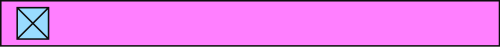 6 MOTIVACIONES FUNDAMENTALES PARA UNA PERSONA
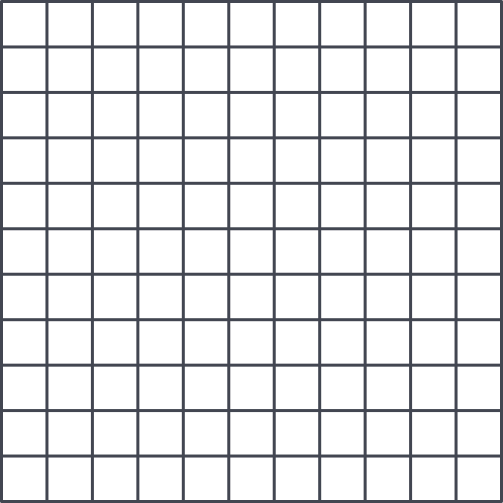 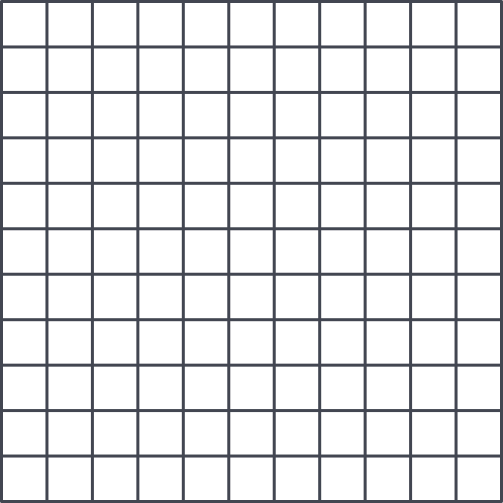 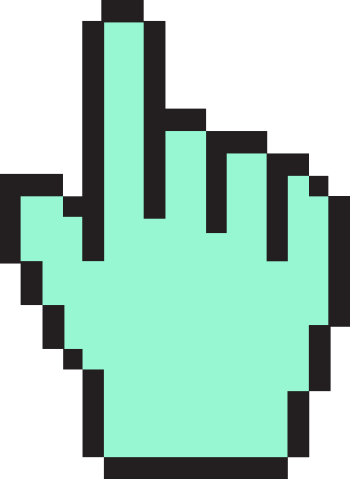 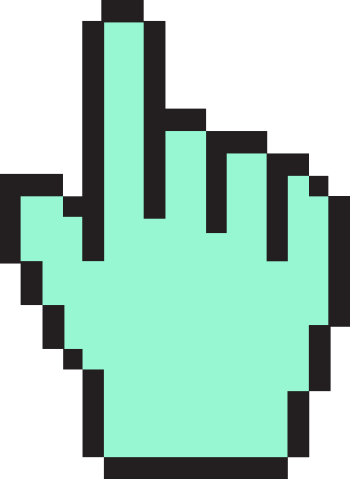 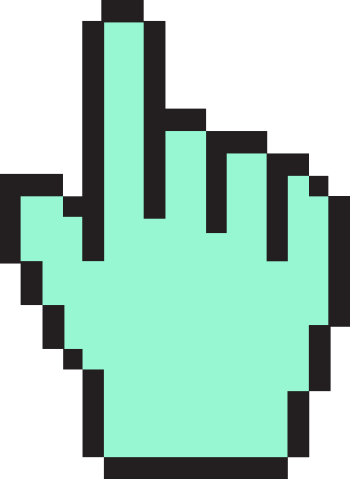 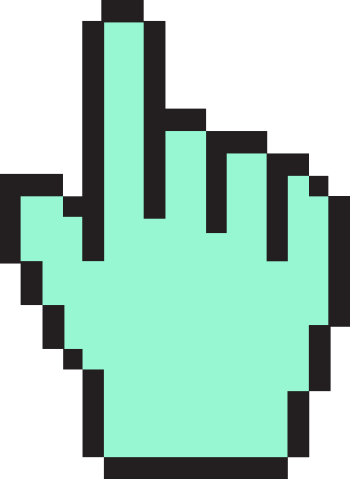 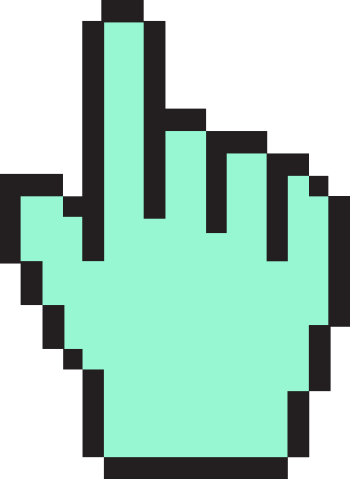 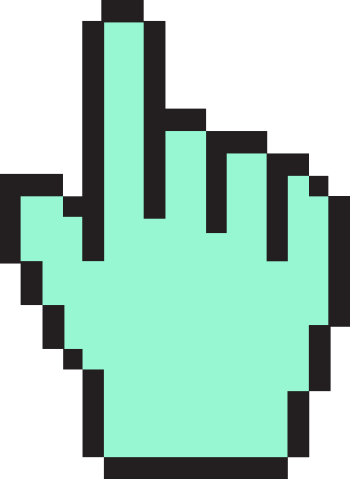 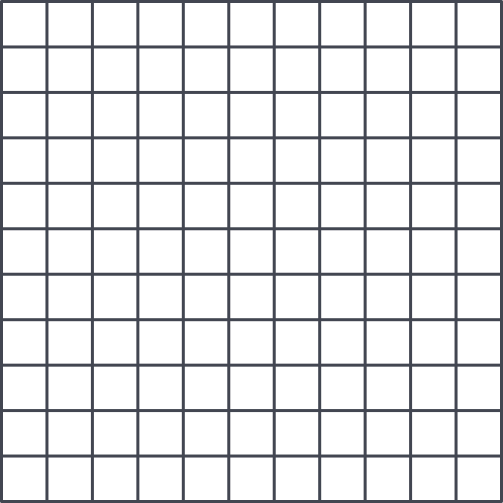 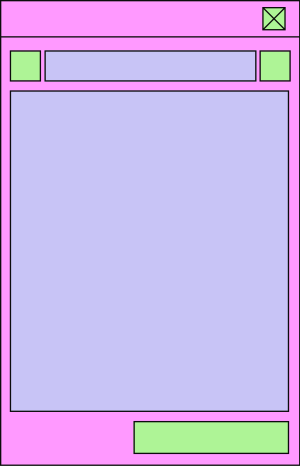 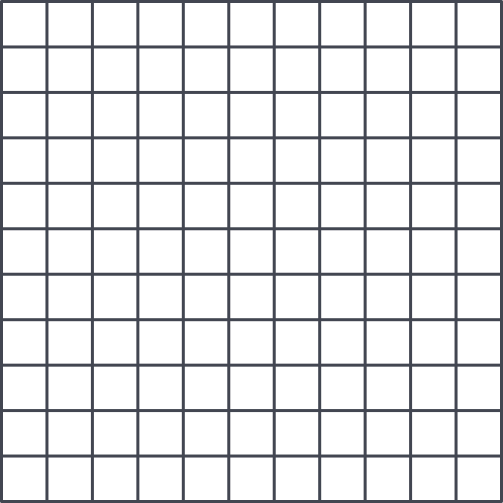 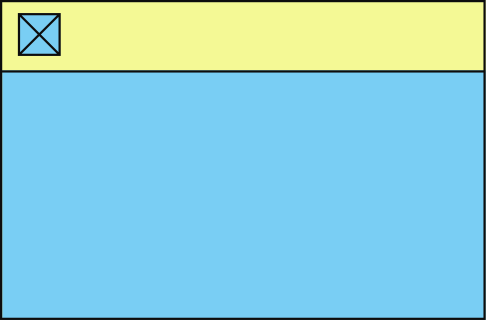 ¿CUÁL ES LA CLAVE DE LA EDUCACIÓN?
Debemos tratar a las personas como si todas tuvieran potencial aunque aun no lo expresen y existen 4 principios:
Querer, creer, valorar y potenciar, haciendolo todo funciona.
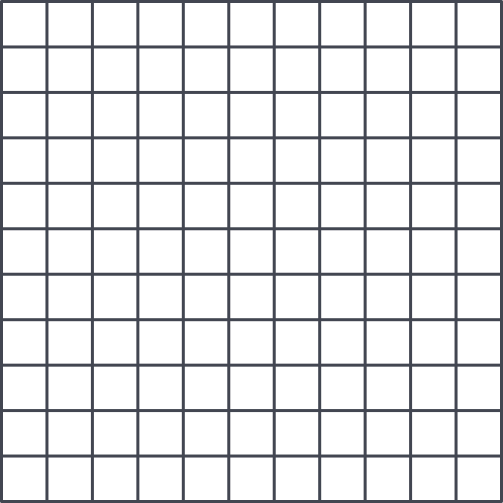 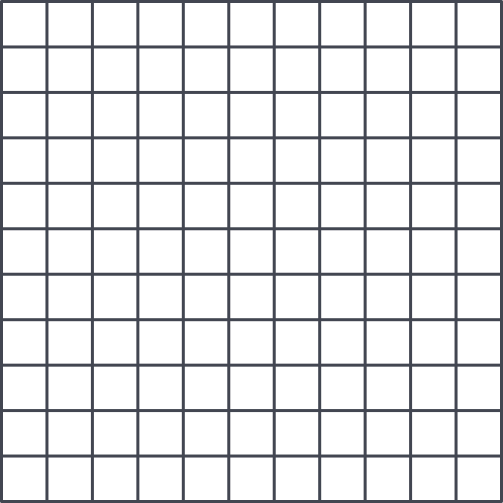 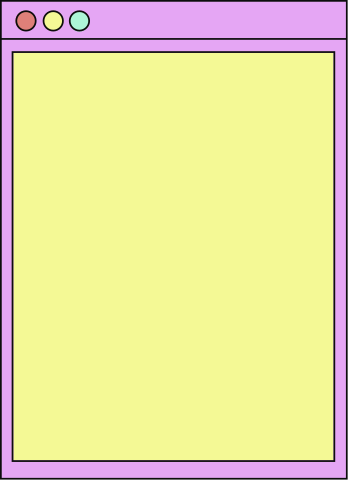 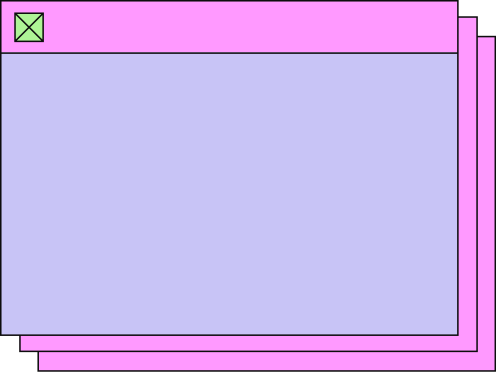 como el cerebro procesa las emociones y los afectos
Todo ser humano si se lo propone puede ser escultor de su propio cerebro 
La neurociencia nos dice que vivamos con entusiasmo, con fe en nosotros y nuestras posibilidades.
NEUROCIENCIA AFECTIVA
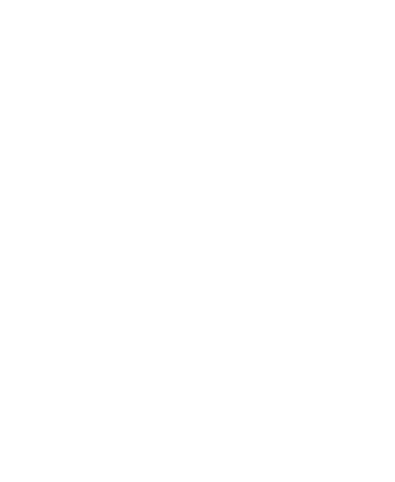 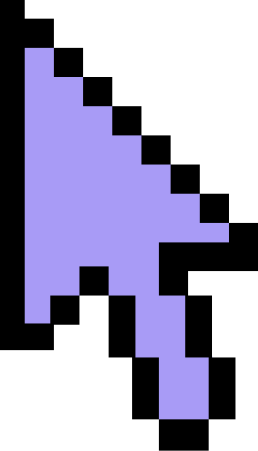 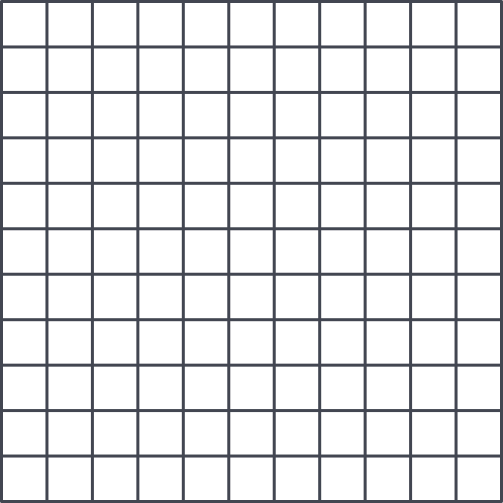 ¿POR QUÉ ES TAN IMPORTANTE EL ESTADO DE ÁNIMO DE ALUMNOS Y PROFESORES EN EL PROCESO DE APRENDIZAJE
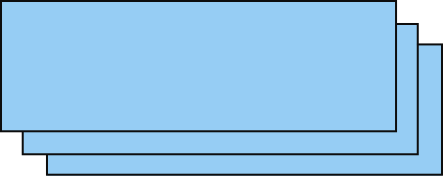 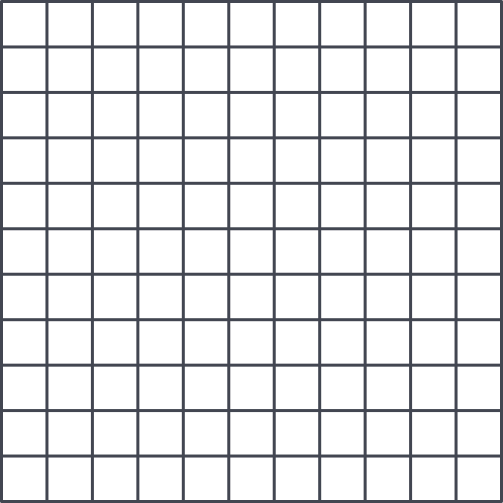 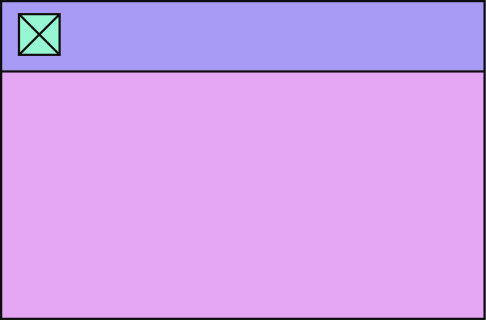 Es importante valorar el estado de ánimo del profesor, ya que el profesor es el elemento más importante del sistema educativo, si un profesor ha perdido el ánimo, porque su profesión es muy importante, recuperarlo se necesita para estar bien y para enseñar bien, de igual forma si un alumno pierde el ánimo, no tiene la capacidad de aprender.
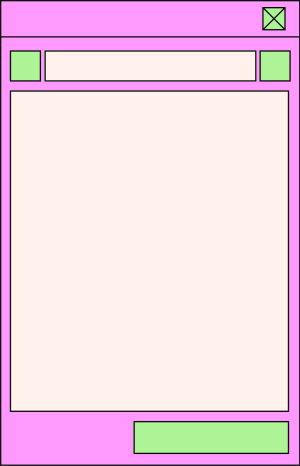 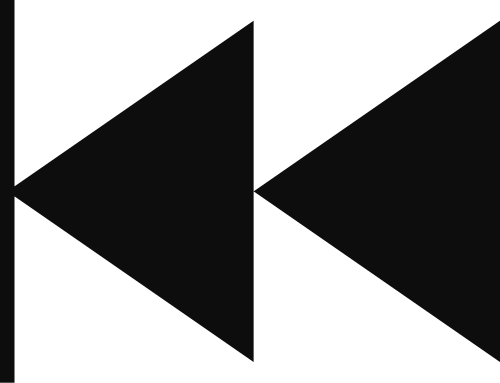 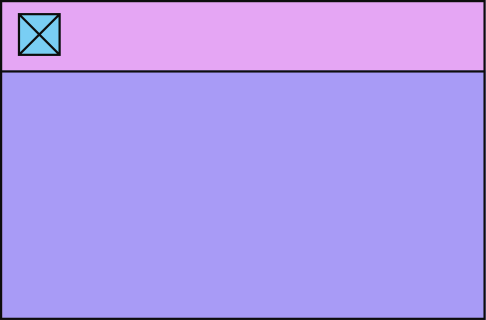 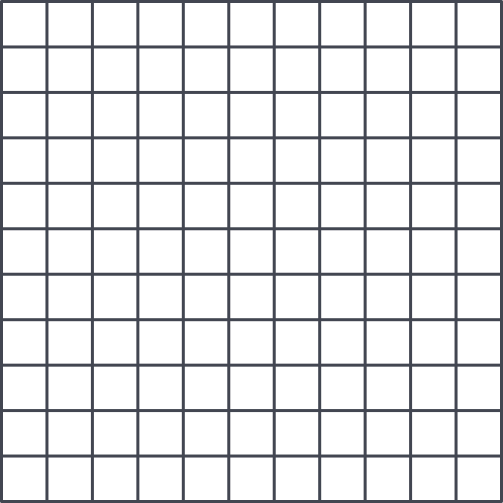 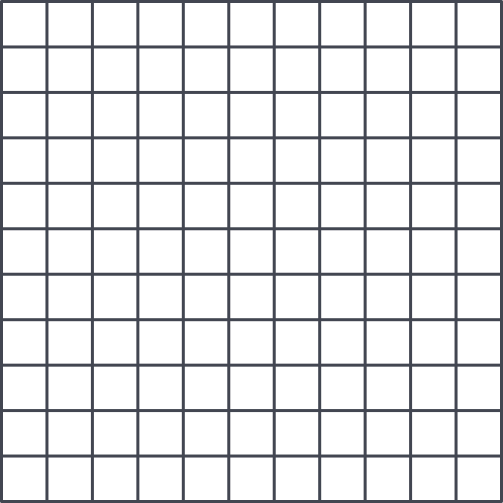 LAS ZONAS DE LAS ÁREAS PREFRONTALES
Son esenciales en el mantenimiento de la atención la memoria  en el aprendizaje y la creatividad  ya que son dependientes del estado emocional.
Cuando una persona se siente a gusto en un lugar es mas inteligente, creativa ,emprendedora etc.
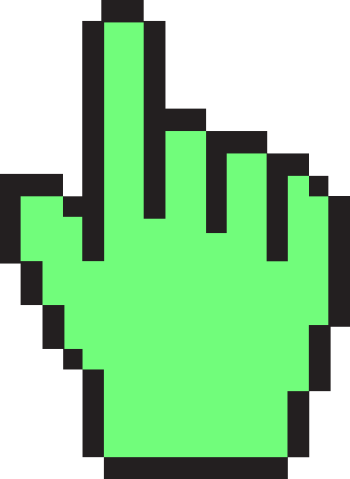 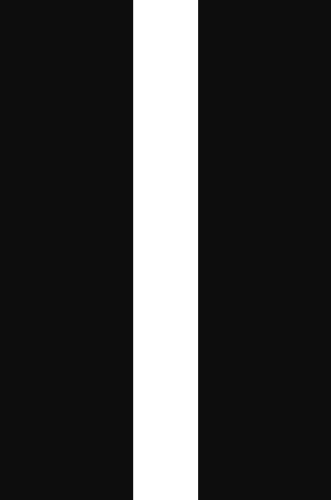 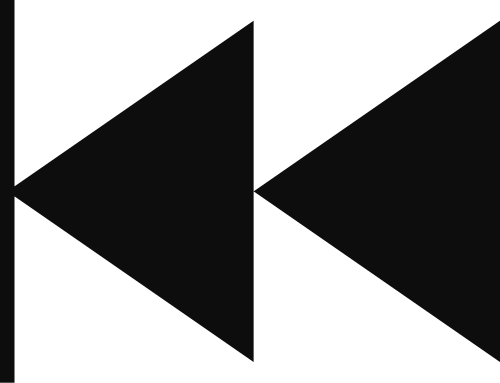 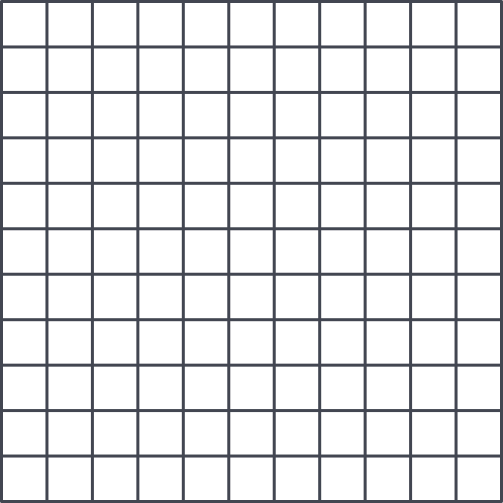 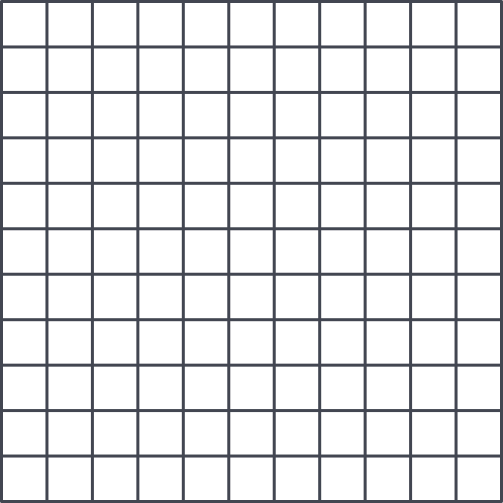 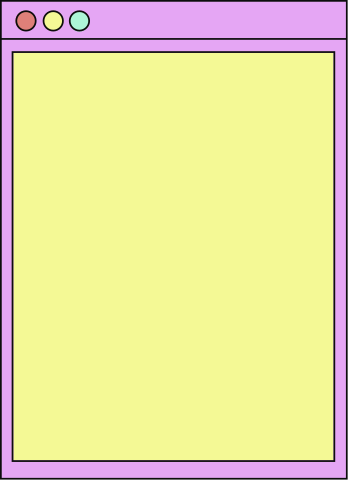 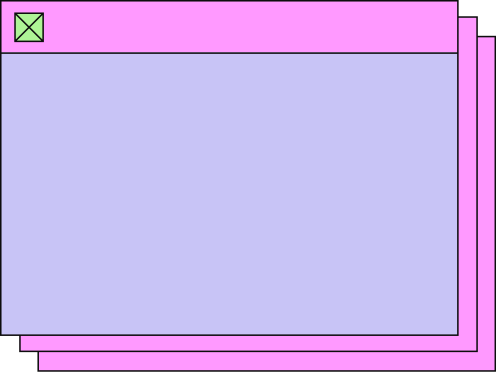 es la focalización de la atención en el momento presente, es un método para conseguir la atención plena, centrándonos en lo que está sucediendo “aquí y ahora”, aceptándolo sin más, sin intentar cambiar, ni juzgar nada. Su significado es plena consciencia.
EL MINDFULNESS
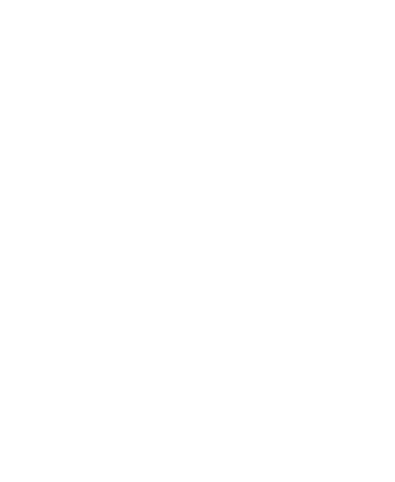 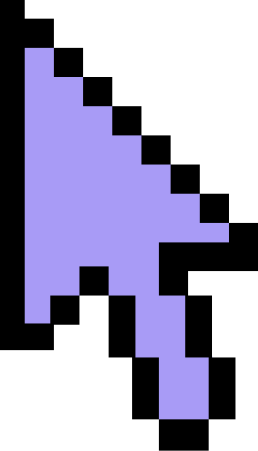 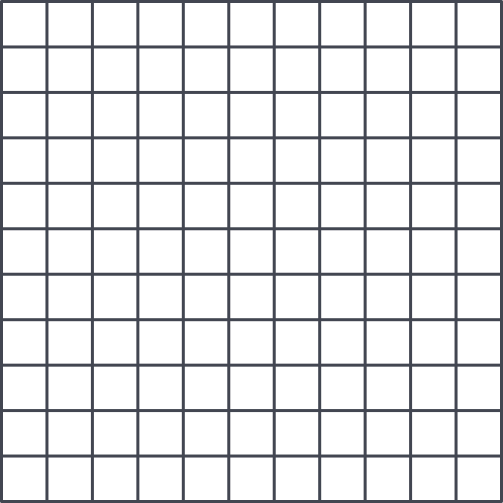 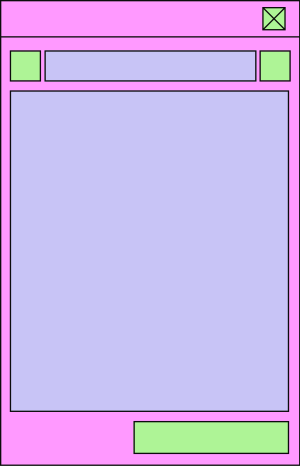 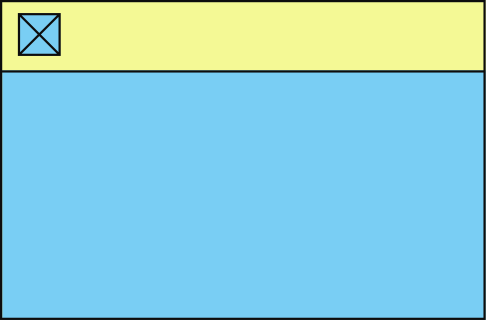 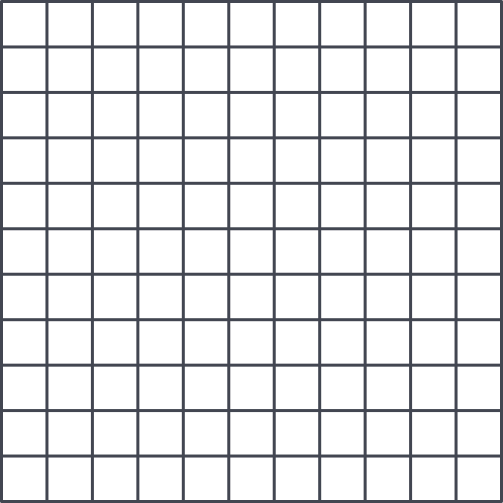 EL SISTEMA RED NEURONAL
por defecto que es lo que hace que estemos distraídos empieza a amortiguarse, y otra red, que se llama red ejecutiva central es mucho más activa, favorece a que te des más cuenta de lo que pasa.